THE LAST DAYS APOSTASY OF THE CHURCH
Dr. Andy Woods
Definition of Apostasy
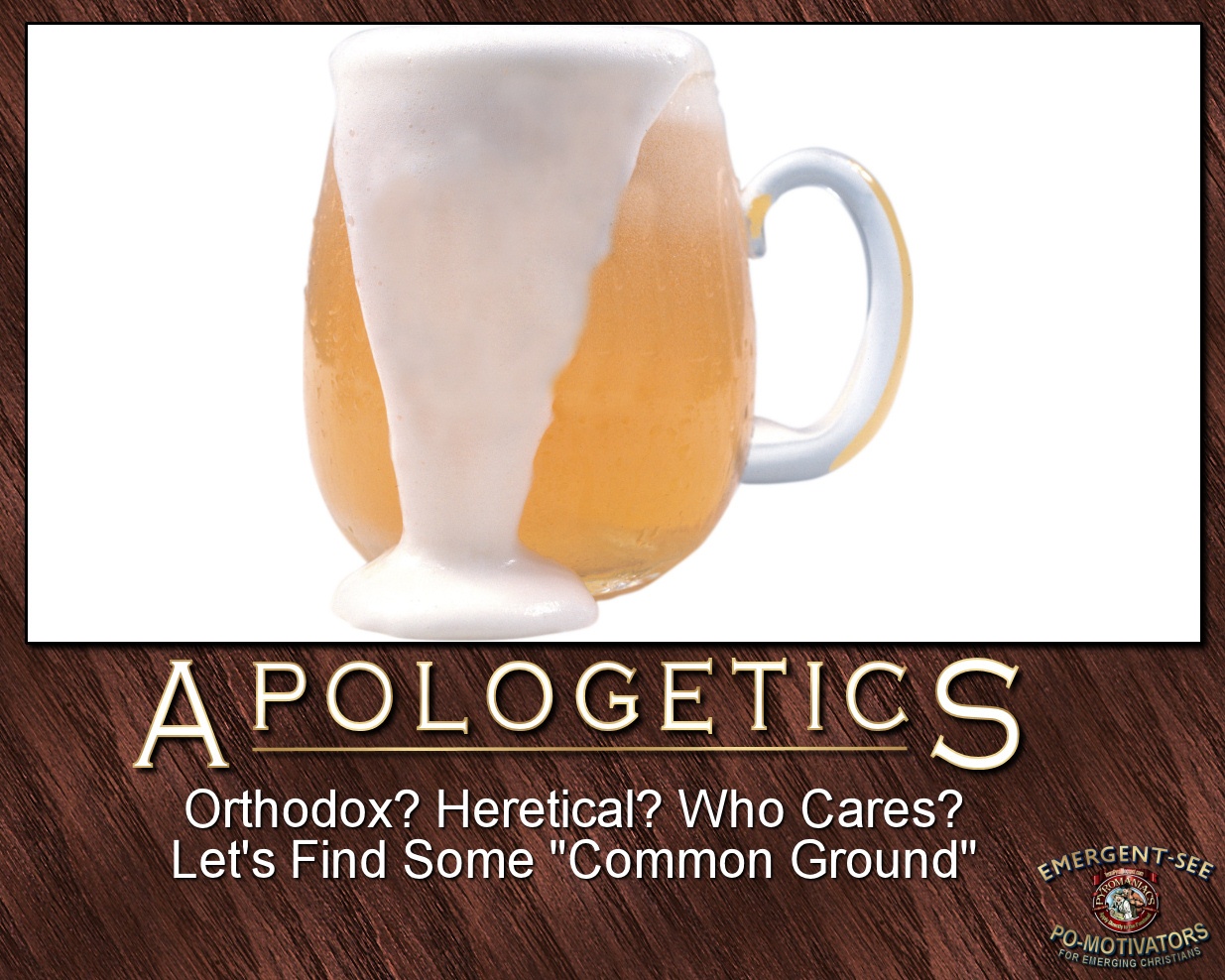 apos = away from
histēmi = to stand
Apostasy = to stand away from
Apostasy = a departure from known (or previously embraced) truth
Ten Characteristics of Apostasy
Sign of the last days

A massive NT subject

Impacts every major doctrine

Primarily internal

Knows no limits
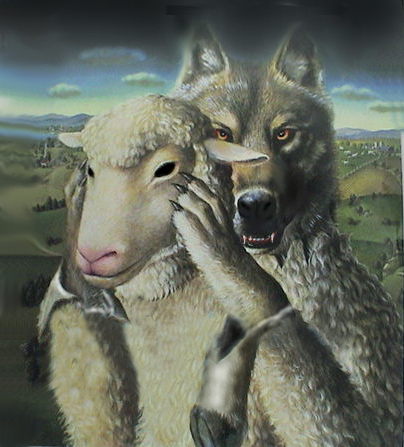 Ten Characteristics of Apostasy
Can happen quickly

Satanically energized

Destructive

Makes life difficult for the man of God

Impacts those who have not taken preventive measures
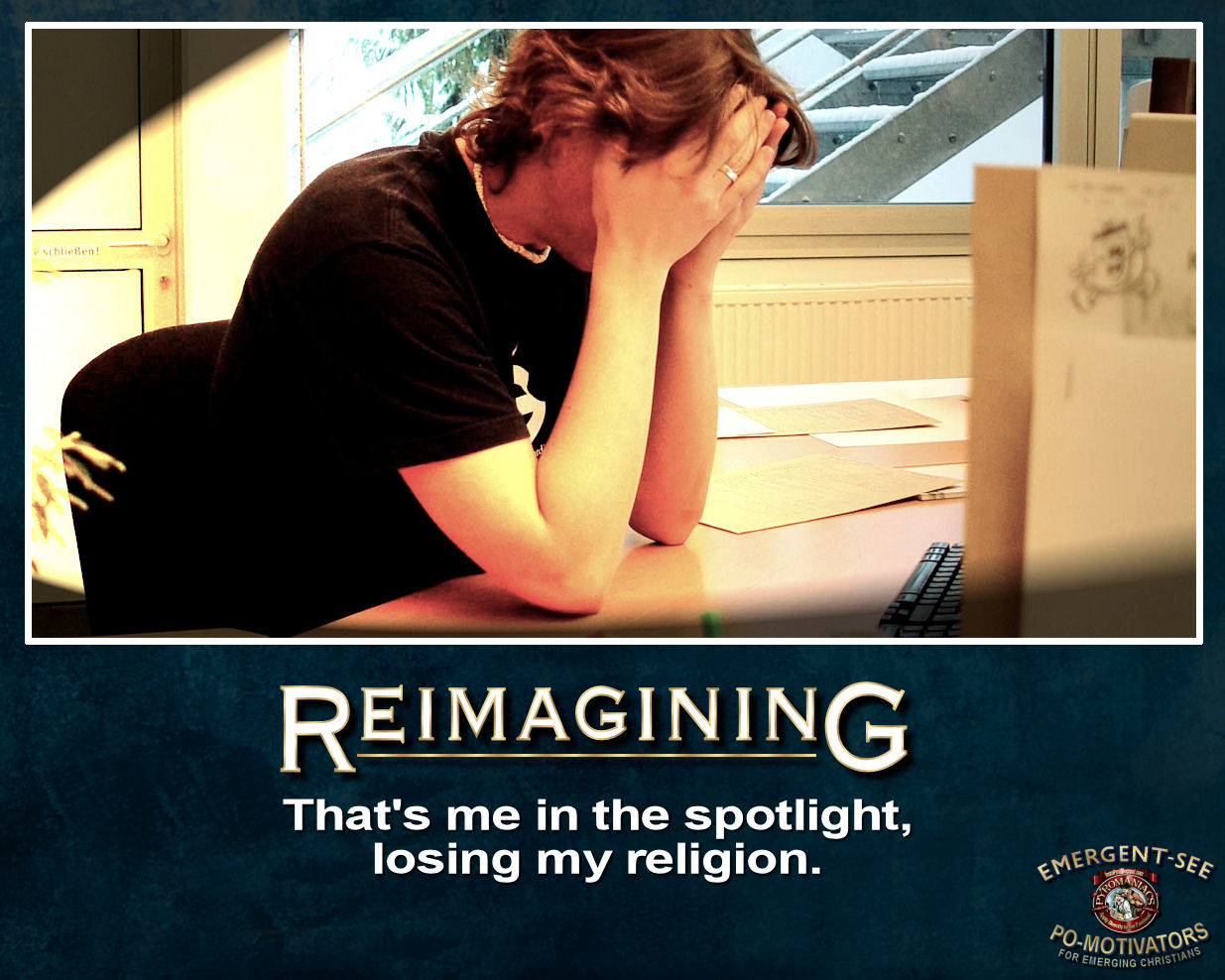 Ten Characteristics of Apostasy
Sign of the last days

A massive NT subject

Impacts every major doctrine

Primarily internal

Knows no limits
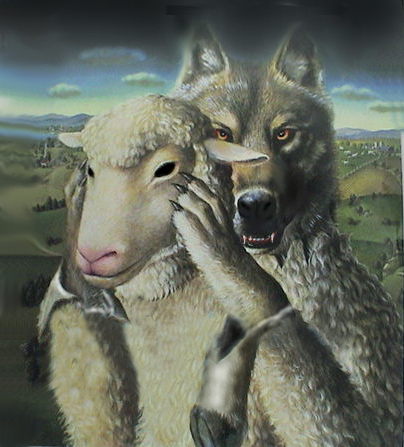 Apostasy is a Sign of the Last Days
2 Tim 3:1-”But know this, that in the last days perilous times will come.”

2 Tim 3:13-“But evil men and imposters will grow worse and worse, deceiving and being deceived” (Italics mine).
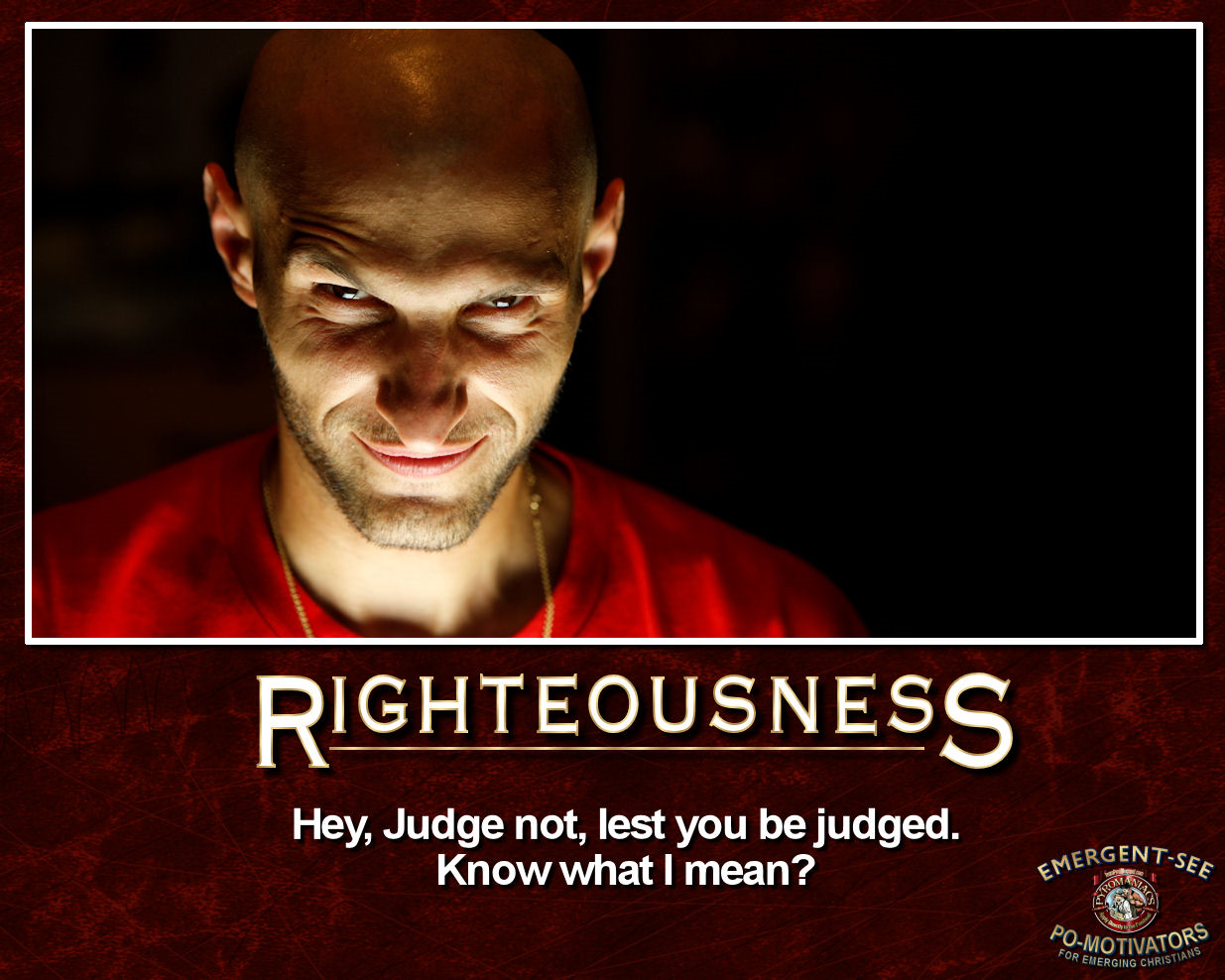 MESSENGERS OF THE KINGDOM
John the Baptist
Matt. 3:2
Jesus Christ
Matt. 4:17
12 Apostles
Matt. 10:5, 7
Seventy
Luke 10:1, 9
Matthew 13 Parables
Sower (13:1-9, 18-23)
Wheat and tares (13:24-30, 36-43)
Mustard seed (13:31-32)
Leaven (13:33)
Earthen treasure (13:44)
Pearl of great price (13:45-46)
Dragnet (13:47-50)
Householder (13:51-52)
Matthew 13 Parables
The Sower :

Preaching of the gospel with various results
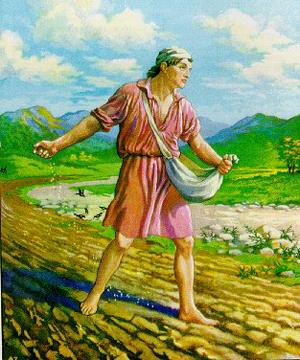 Matthew 13 Parables
Wheat & Tares:

Difficult to distinguish between the saved and the unsaved within professing Christendom
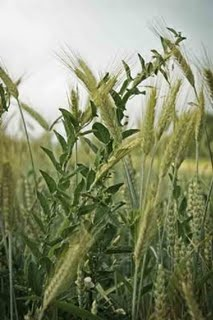 Matthew 13 Parables
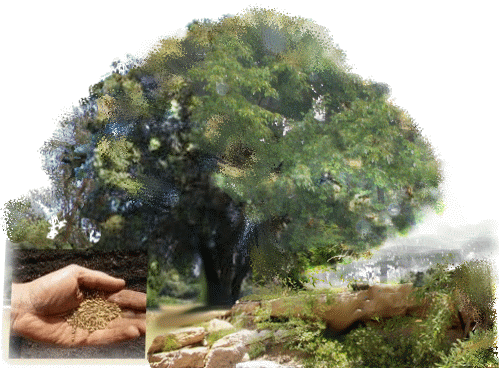 The Mustard Seed:



Christendom will experience great numerical and geographical expansion from a humble beginning
Matthew 13 Parables
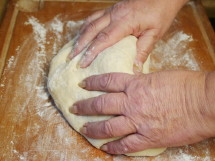 Yeast in the Dough:


Christendom will experience internal corruption throughout the age
Matthew 13 Parables
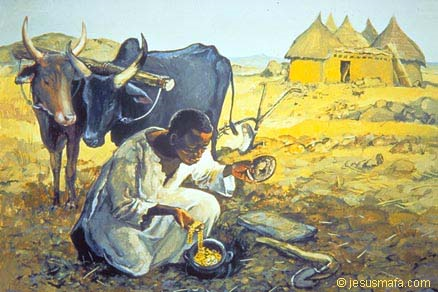 The Hidden Treasure:
Israel will remain in unbelief only to be converted at the age’s conclusion
Matthew 13 Parables
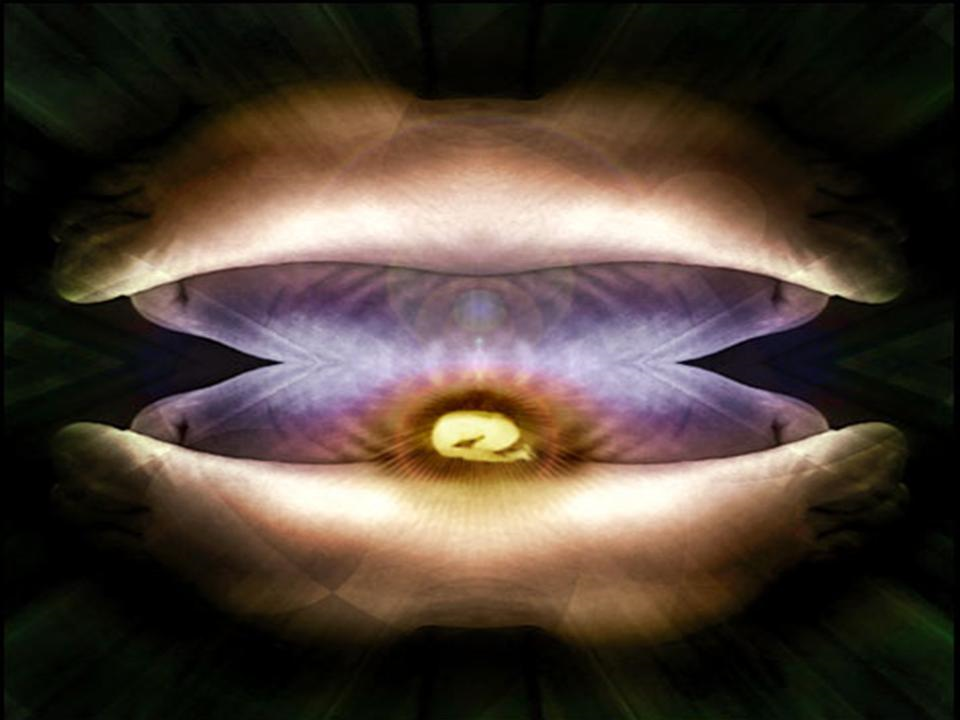 The Pearl of Great Price:
The Lord will gain a treasure from among the Gentiles
Matthew 13 Parables
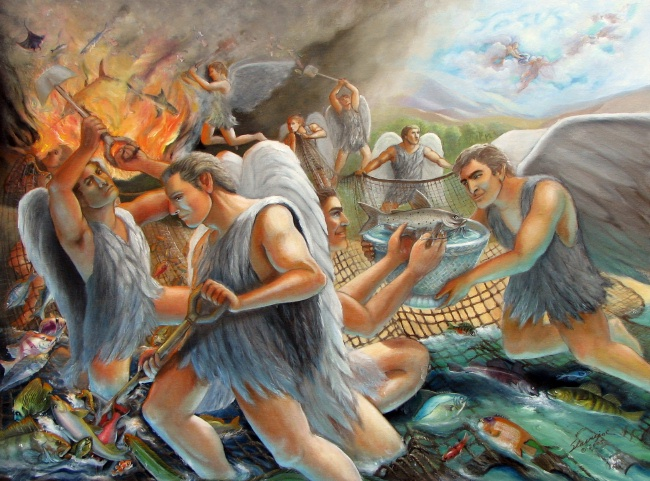 The Dragnet:
The coexistence of the righteous and the wicked only to be separated at the age’s conclusion
Matthew 13 Parables
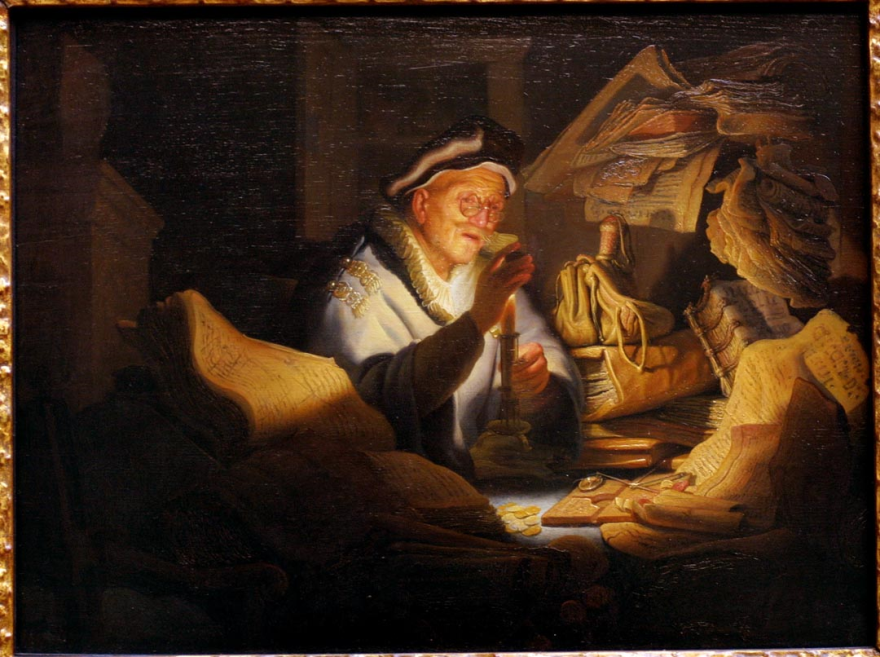 The Householder:
NT truths must be considered alongside OT revelation to comprehend the totality of God’s kingdom agenda
Ten Characteristics of Apostasy
Sign of the last days

A massive NT subject

Impacts every major doctrine

Primarily internal

Knows no limits
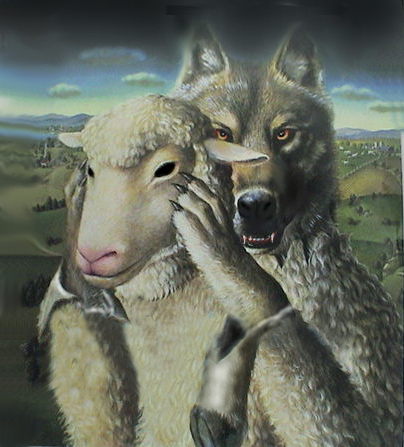 Apostasy is A Massive NT Subject
Gospels (Matt 13)
Early church (Acts 20:29-31)
Pauline letters (Rom 16:17-18; Gal 1:6-9; 2 Cor 11:1-15; Philip 3:2, 18-19; Col 2:8; 1 Tim 4; 2 Tim 3–4; Titus 1:10) 
General letters (Heb 2:1-4; 2 Pet 2–3; Jude; 1 John 4:1-6)
Revelation (2–3)
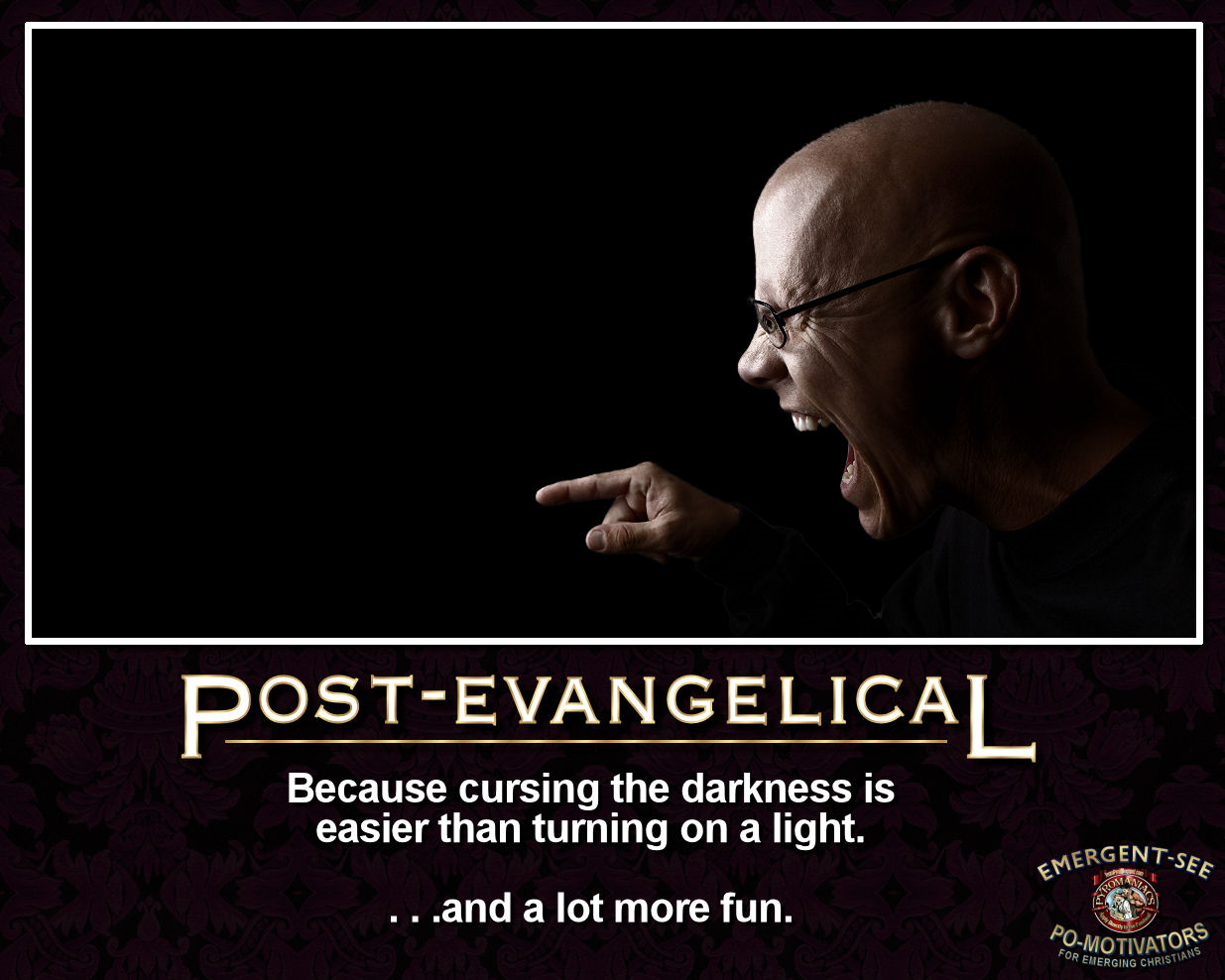 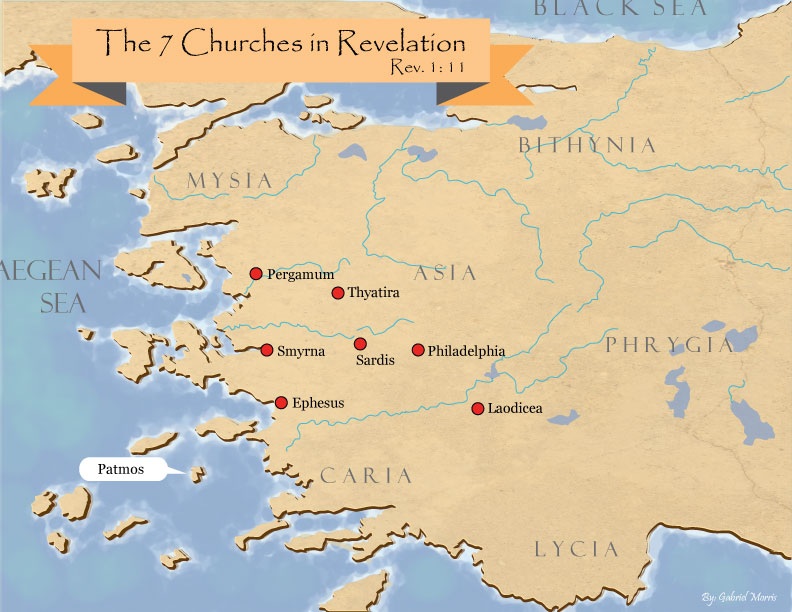 Ten Characteristics of Apostasy
Sign of the last days

A massive NT subject

Impacts every major doctrine

Primarily internal

Knows no limits
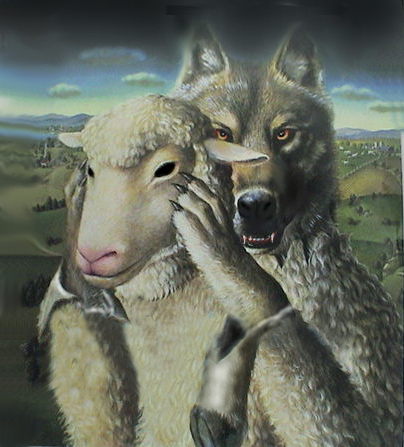 Apostasy Impacts Every Major Doctrine
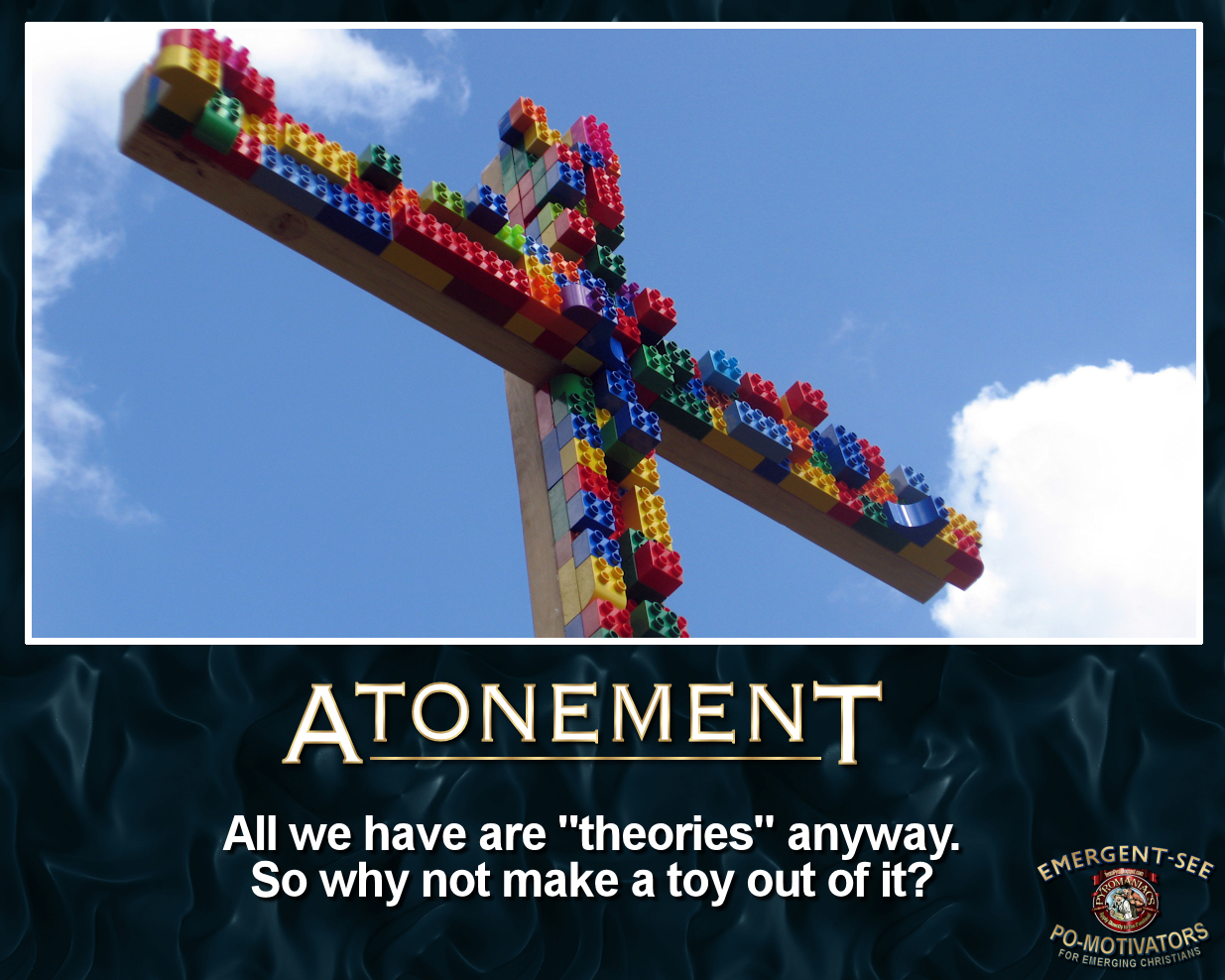 The faith (1 Tim 4:1)
God (Jude 4)
Christ and His death (2 Pet 2:1)
Christ’s return (2 Pet 3:3-4)
Sound doctrine (2 Tim 4:3-4)
Resurrection (2 Tim 2:16-18)
God as creator (2 Pet 3:5)
Ten Characteristics of Apostasy
Sign of the last days

A massive NT subject

Impacts every major doctrine

Primarily internal

Knows no limits
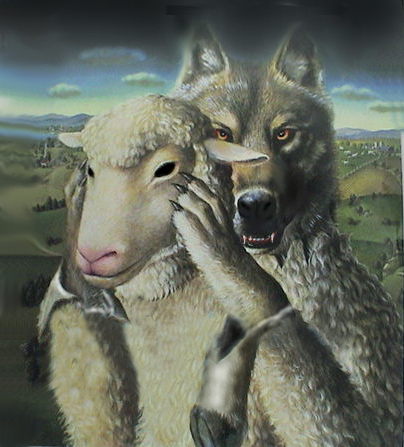 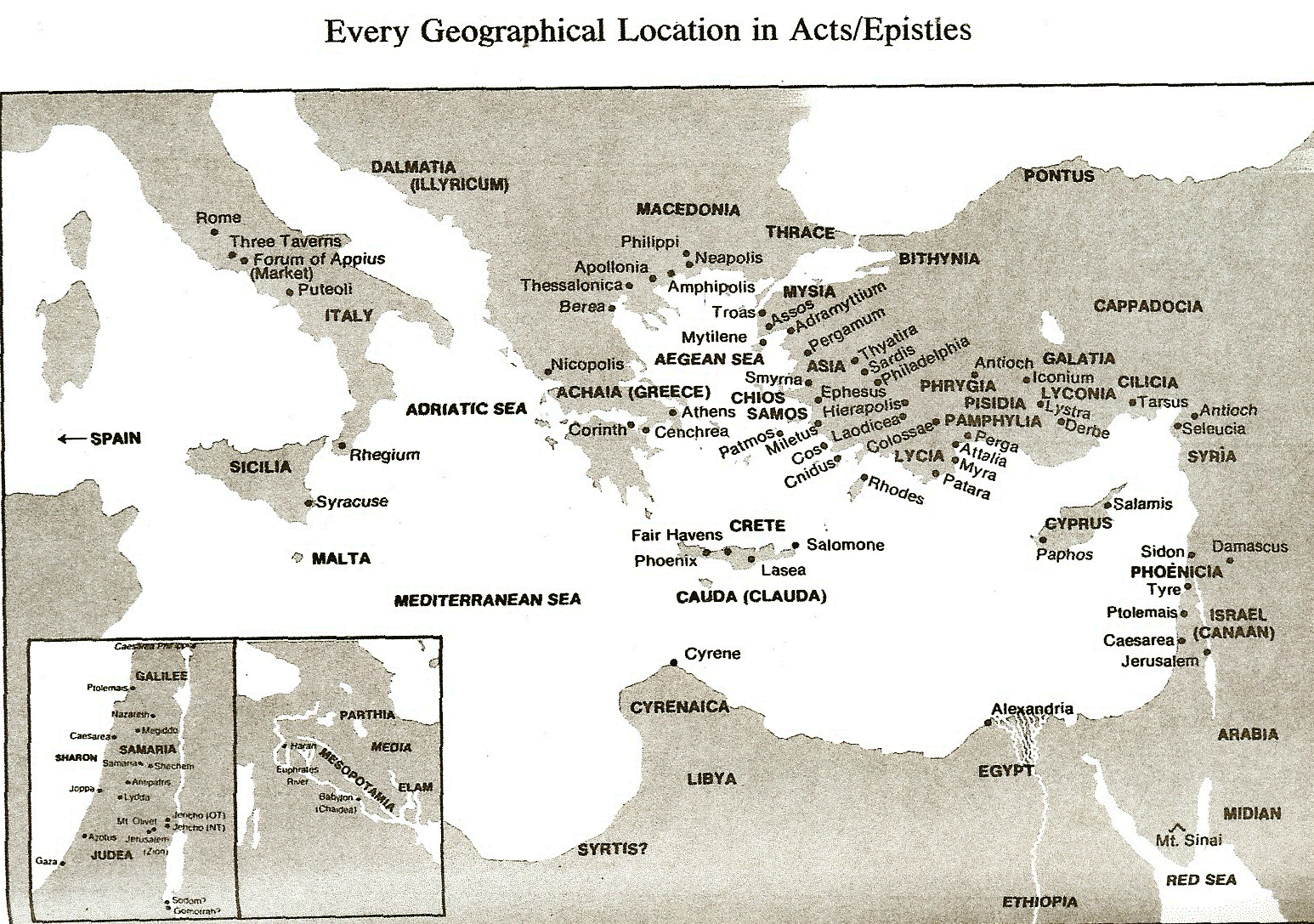 Apostasy is Internal
Acts 20:29-31
“For I know this, that after my departure savage wolves will come in among you, not sparing the flock.”Also from among yourselves men will rise up, speaking perverse things, to draw away the disciples after themselves. Therefore be on the alert, remembering that night and day for a period of three years I did not cease to admonish each one with tears.” (Italics added).
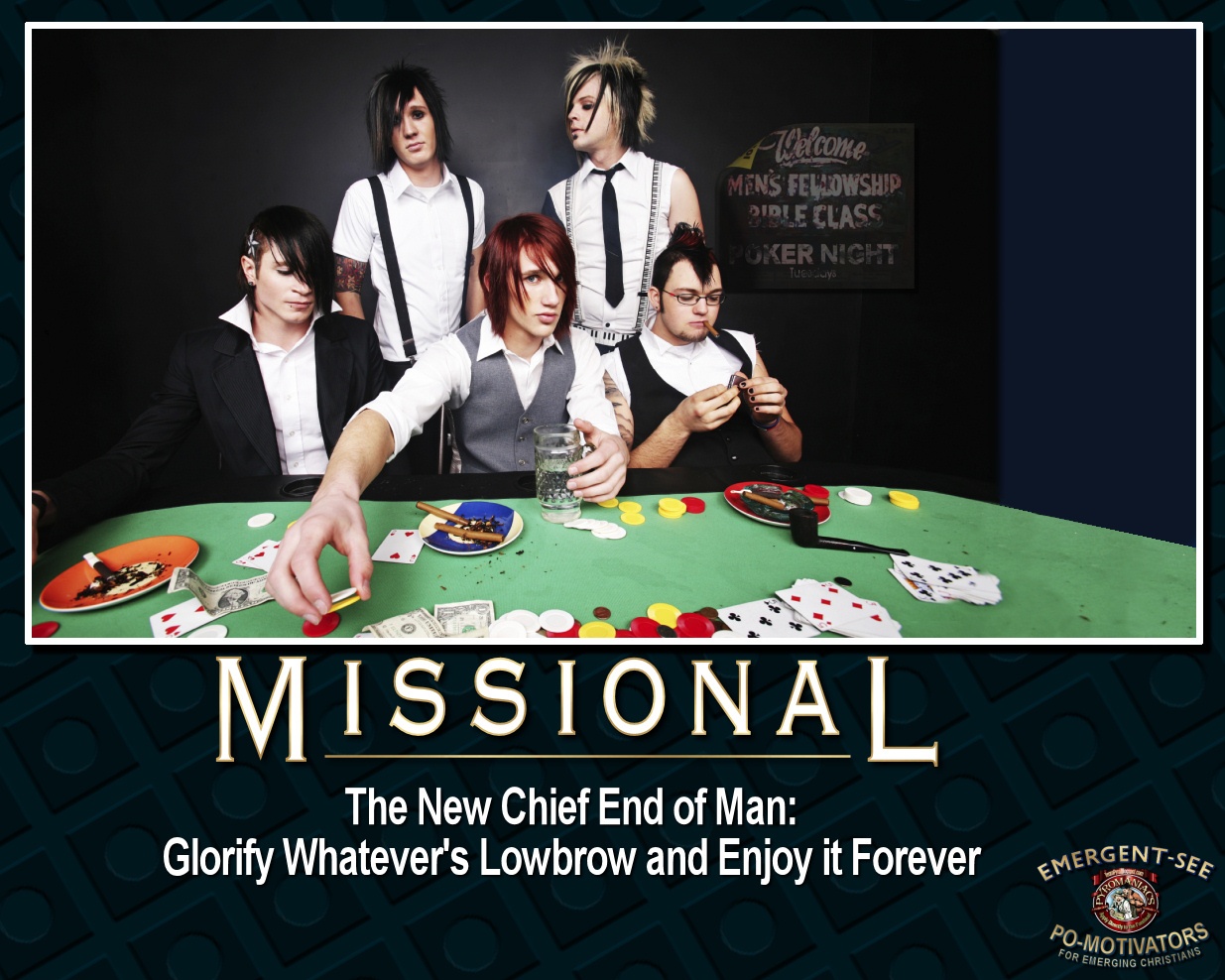 Apostasy is Internal
Jude 4- “For certain men have crept in unnoticed, who long ago were marked out  for this condemnation, ungodly men, who turn the grace of our God into licentiousness and deny the only Lord God and our Lord Jesus Christ” (Italics added).
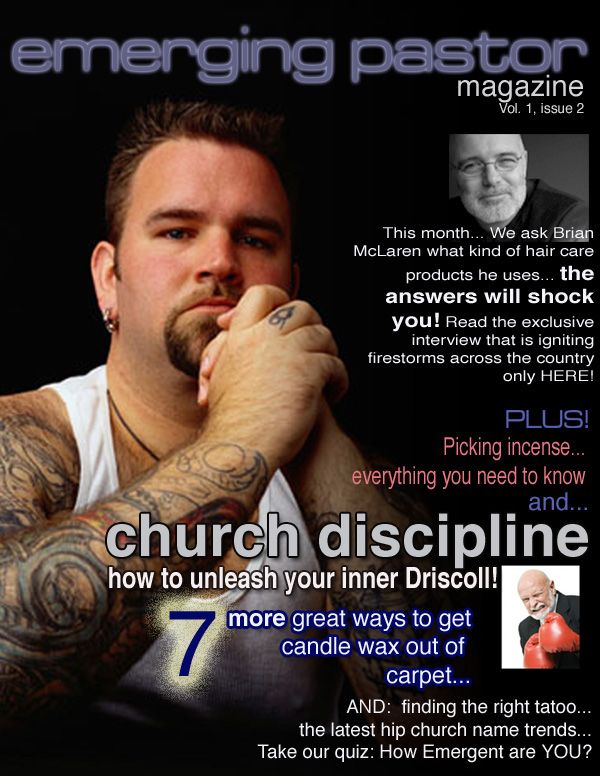 Ten Characteristics of Apostasy
Sign of the last days

A massive NT subject

Impacts every major doctrine

Primarily internal

Knows no limits
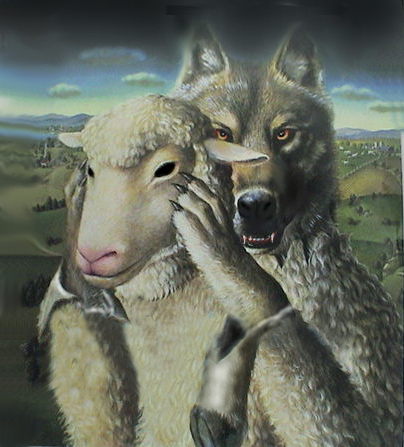 Apostasy Knows No Limits
Aaron (Exod 32:1-10)

Jonathan (Judges 18:30)

Ephesus (Rev 2:4-5)
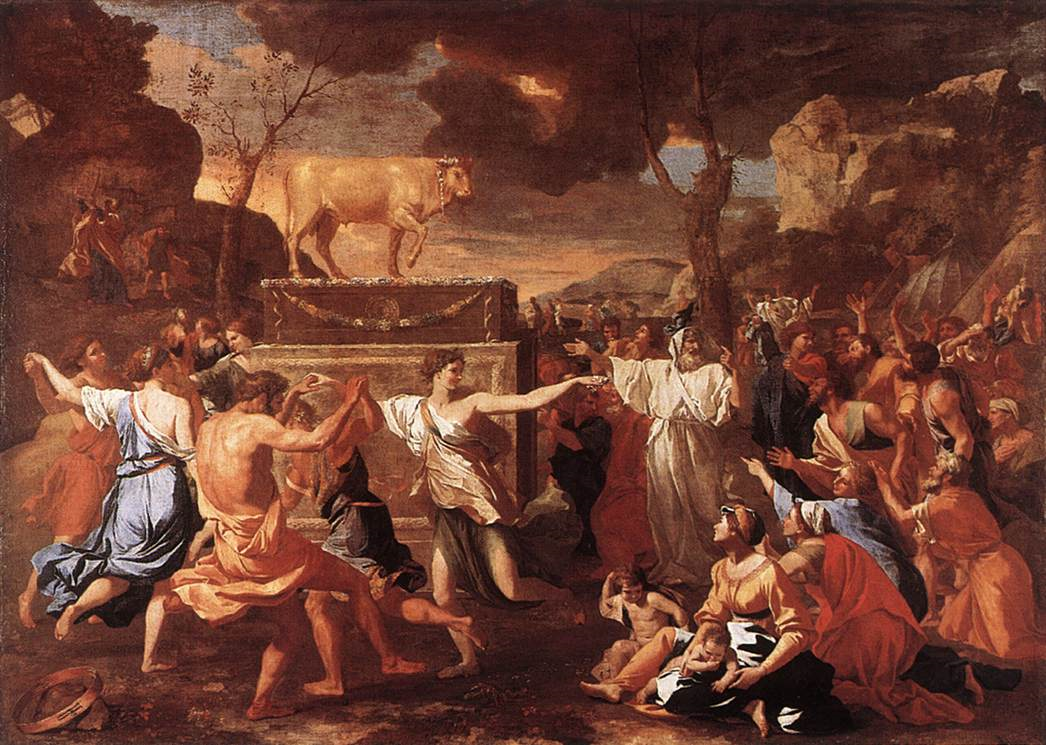 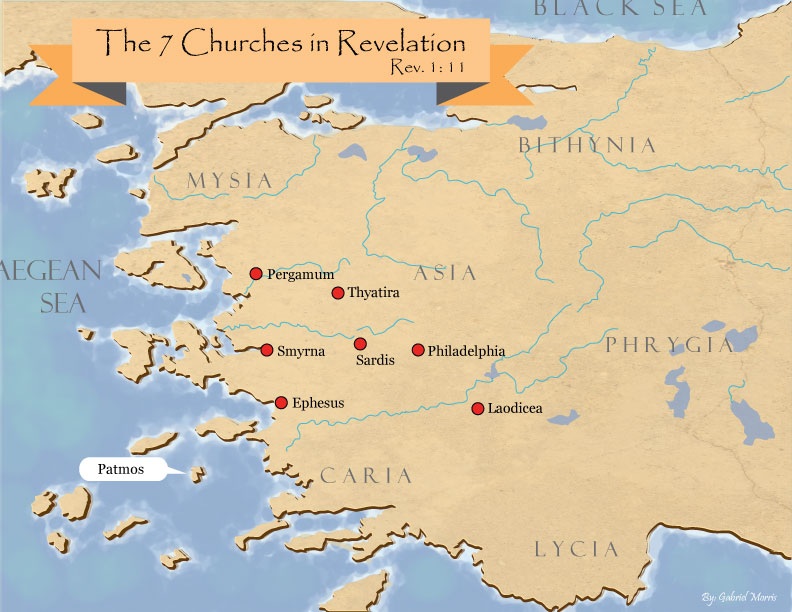 Apostasy Knows No Limits
“Let every student be plainly instructed and earnestly pressed to consider well the main end of his life and studies is to know God and Jesus Christ which is eternal life (John 17:3) and therefore to lay Christ in the bottom as the only foundation of all sound knowledge and learning. And seeing the Lord only giveth wisdom, let everyone seriously set himself by prayer in secret to seek it of Him (Prov. 2, 3). Everyone shall exercise himself in reading the Scriptures twice a day that he shall be ready to give such an account of his proficiency therein.”
Rules of Harvard in 1636; quoted in David Barton, Original Intent, 81
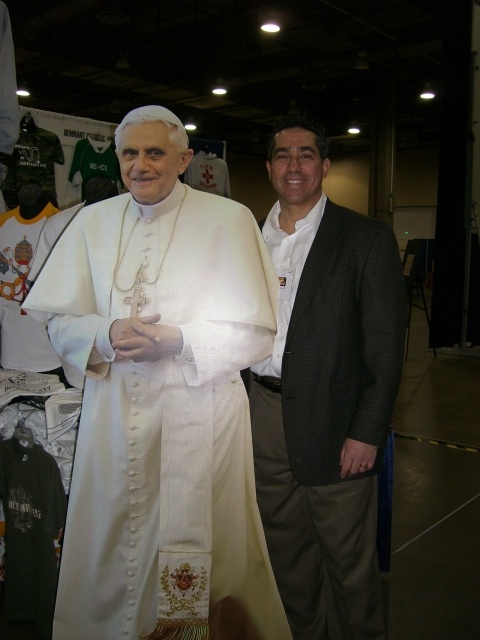 Francis Beckwith
Ten Characteristics of Apostasy
Can happen quickly

Satanically energized

Destructive

Makes life difficult for the man of God

Impacts those who have not taken preventive measures
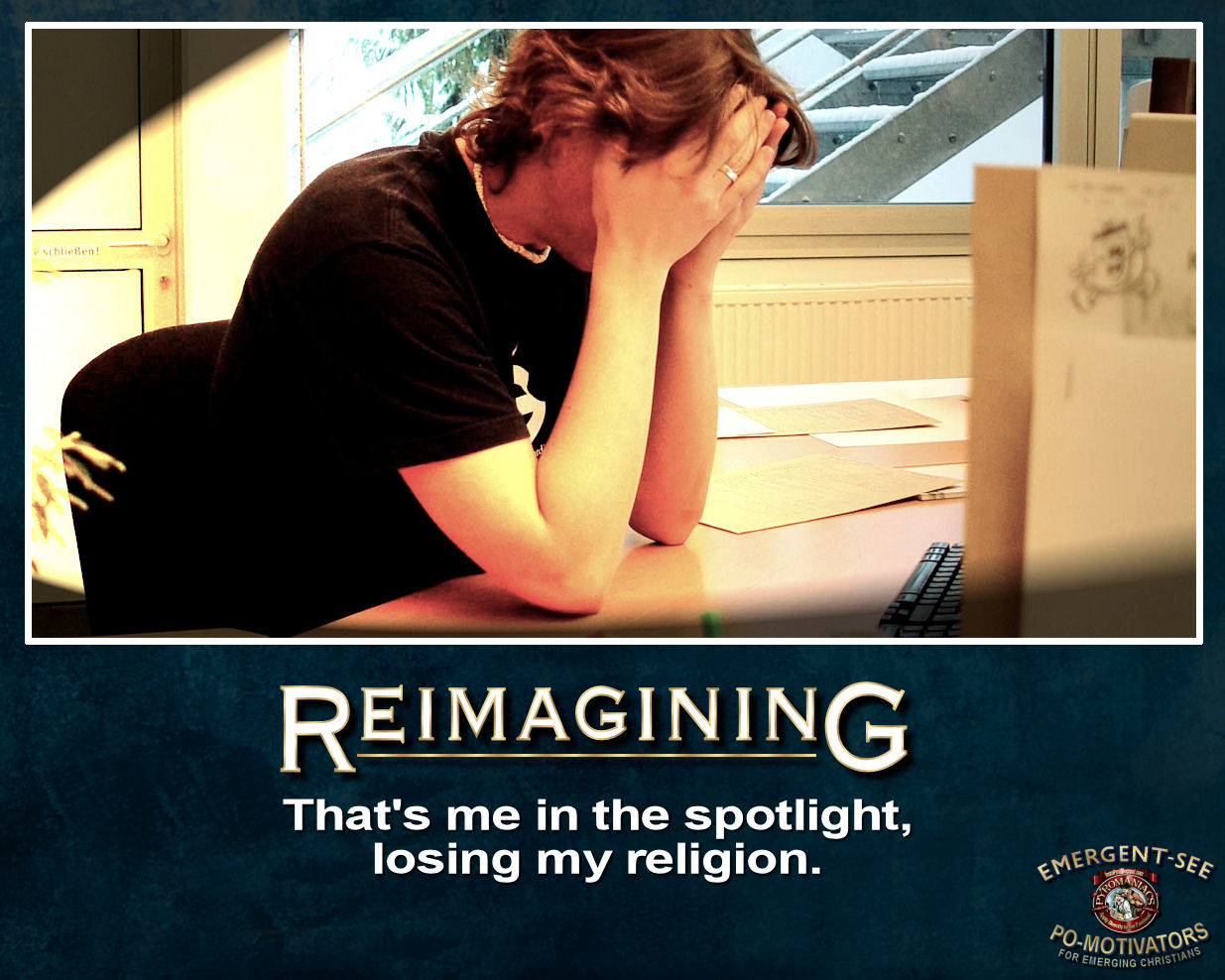 Apostasy Can Happen Quickly
Gal 1:6-“I marvel that you are turning away so soon from Him who called you in the grace of Christ, to a different gospel.” 

Exod 32:8-“They have turned aside quickly out of the way which I have commanded them” (Italics mine; see also Exod 24:18).
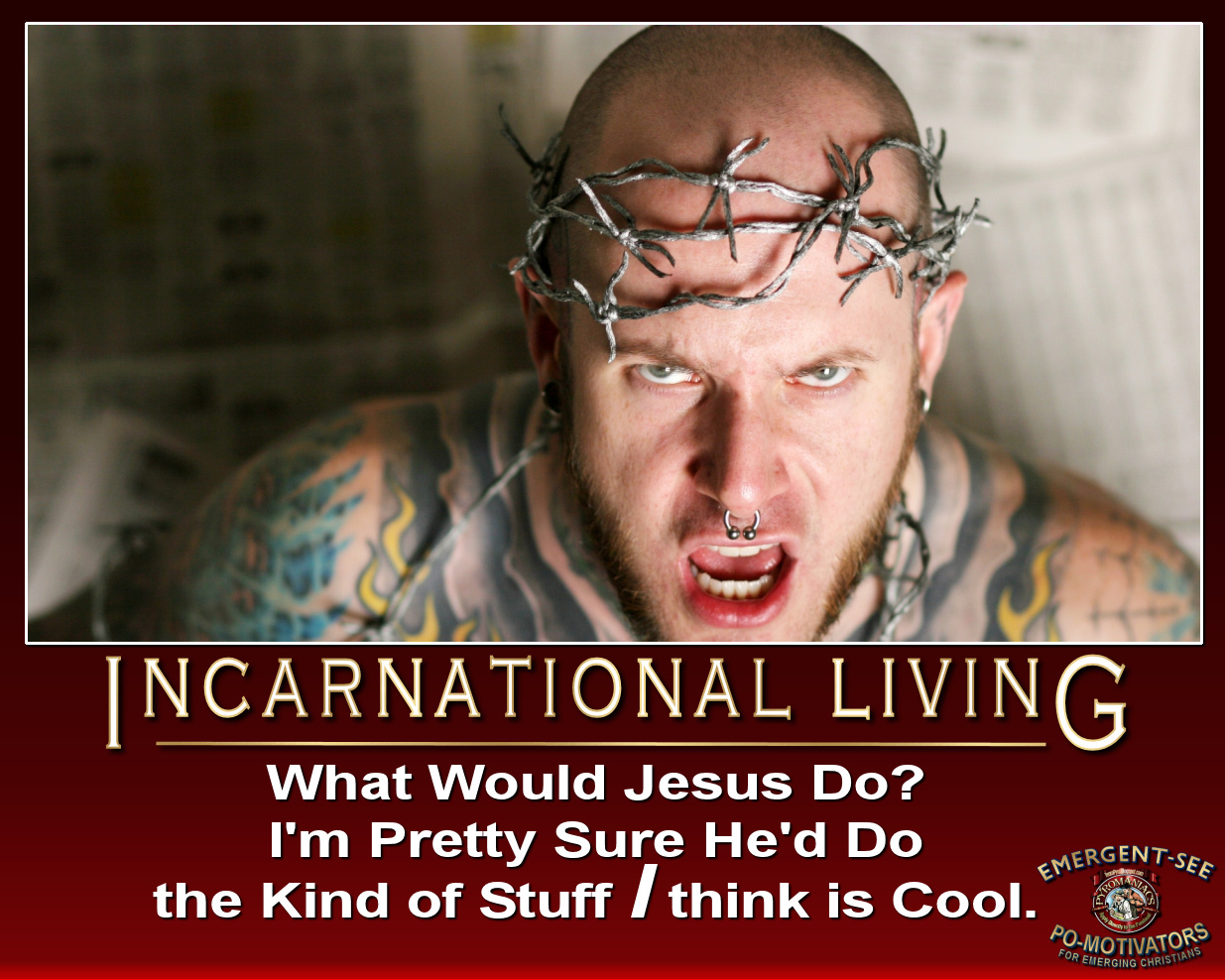 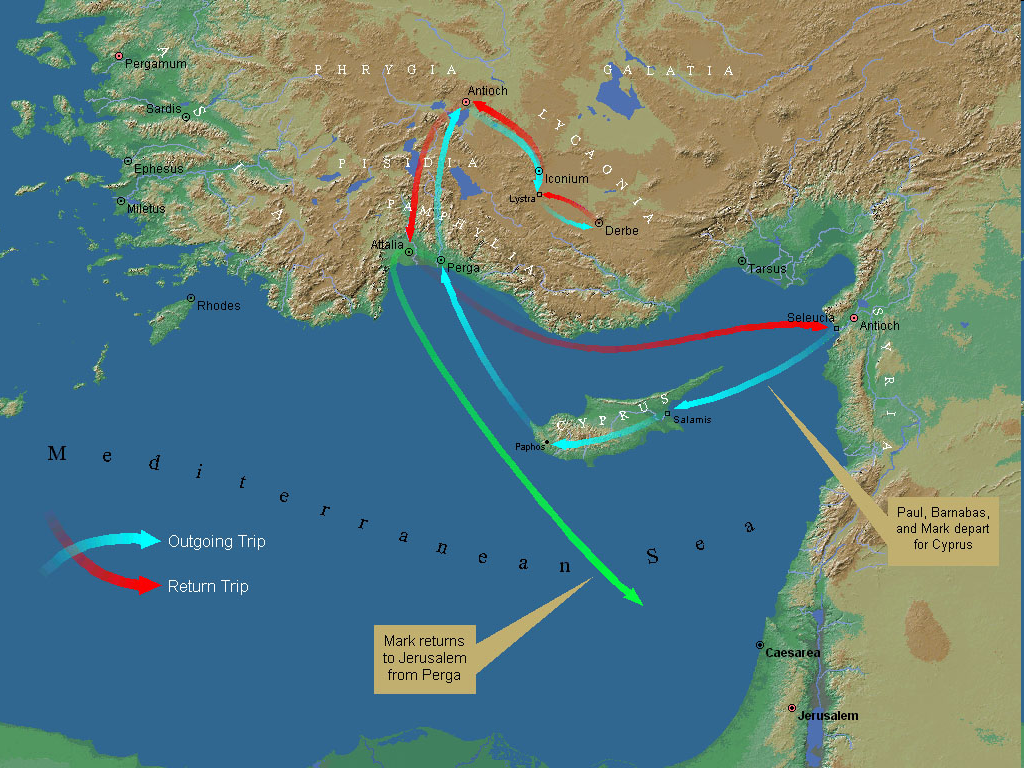 First Missionary Journey
Apostasy Can Happen Quickly
Gal 1:6-“I marvel that you are turning away so soon from Him who called you in the grace of Christ, to a different gospel.” 

Exod 32:8-“They have turned aside quickly out of the way which I have commanded them” (Italics mine; see also Exod 24:18).
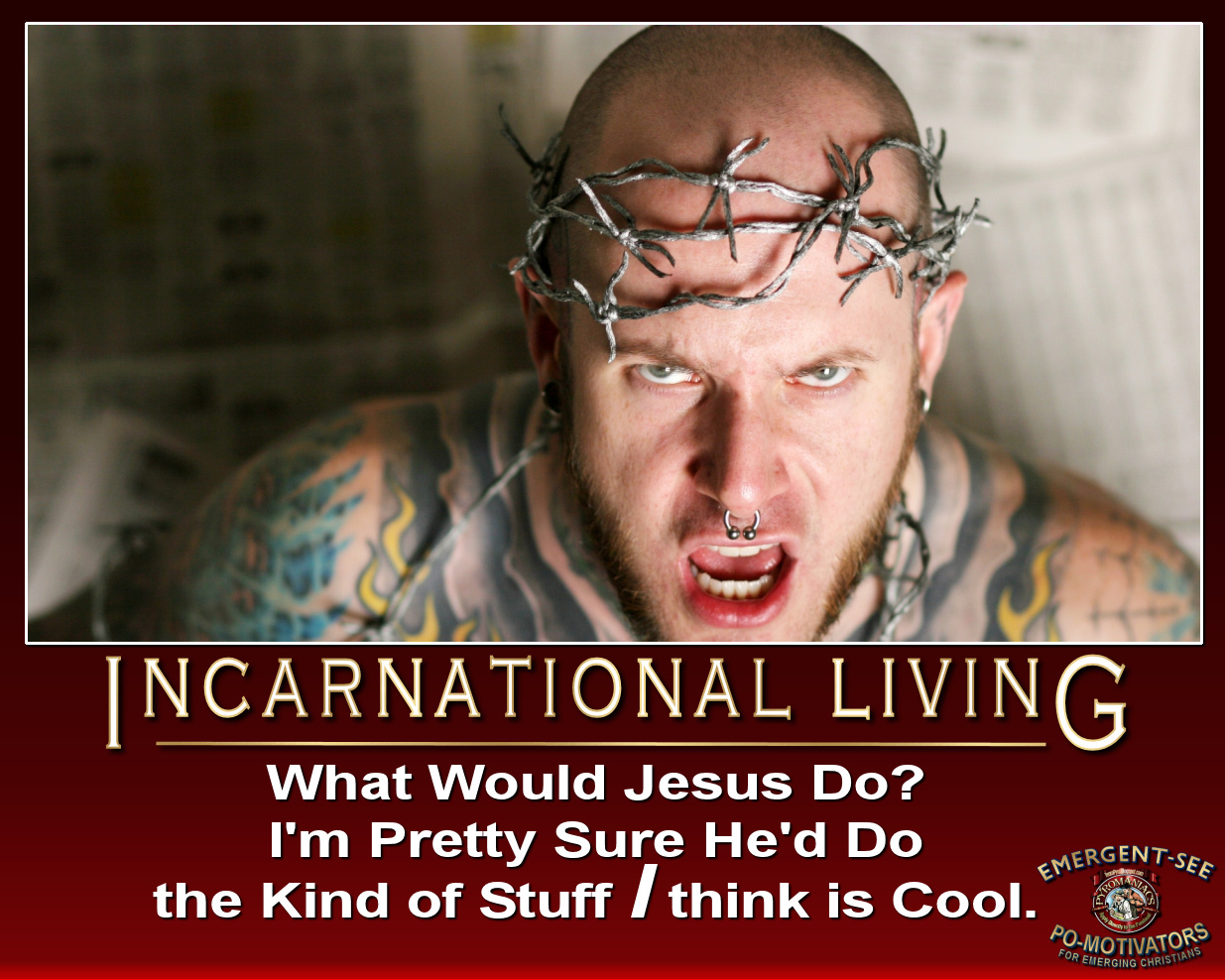 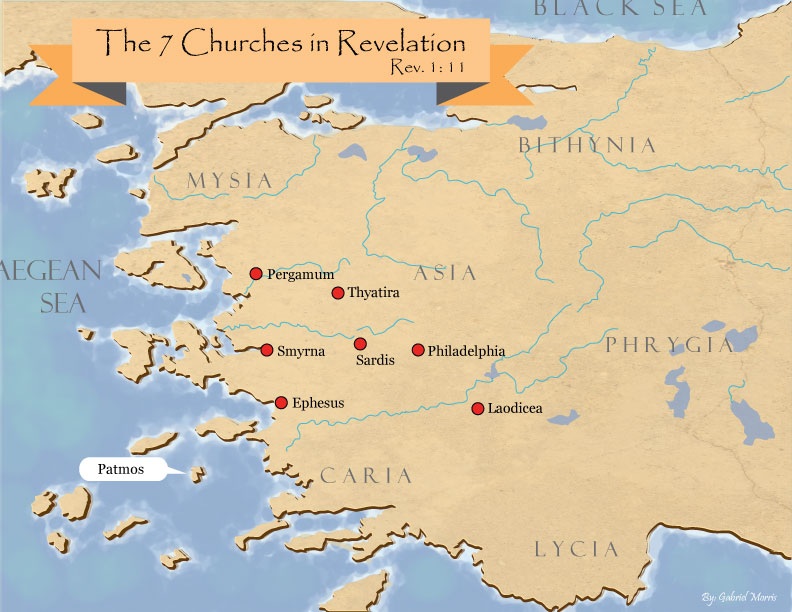 Ten Characteristics of Apostasy
Can happen quickly

Satanically energized

Destructive

Makes life difficult for the man of God

Impacts those who have not taken preventive measures
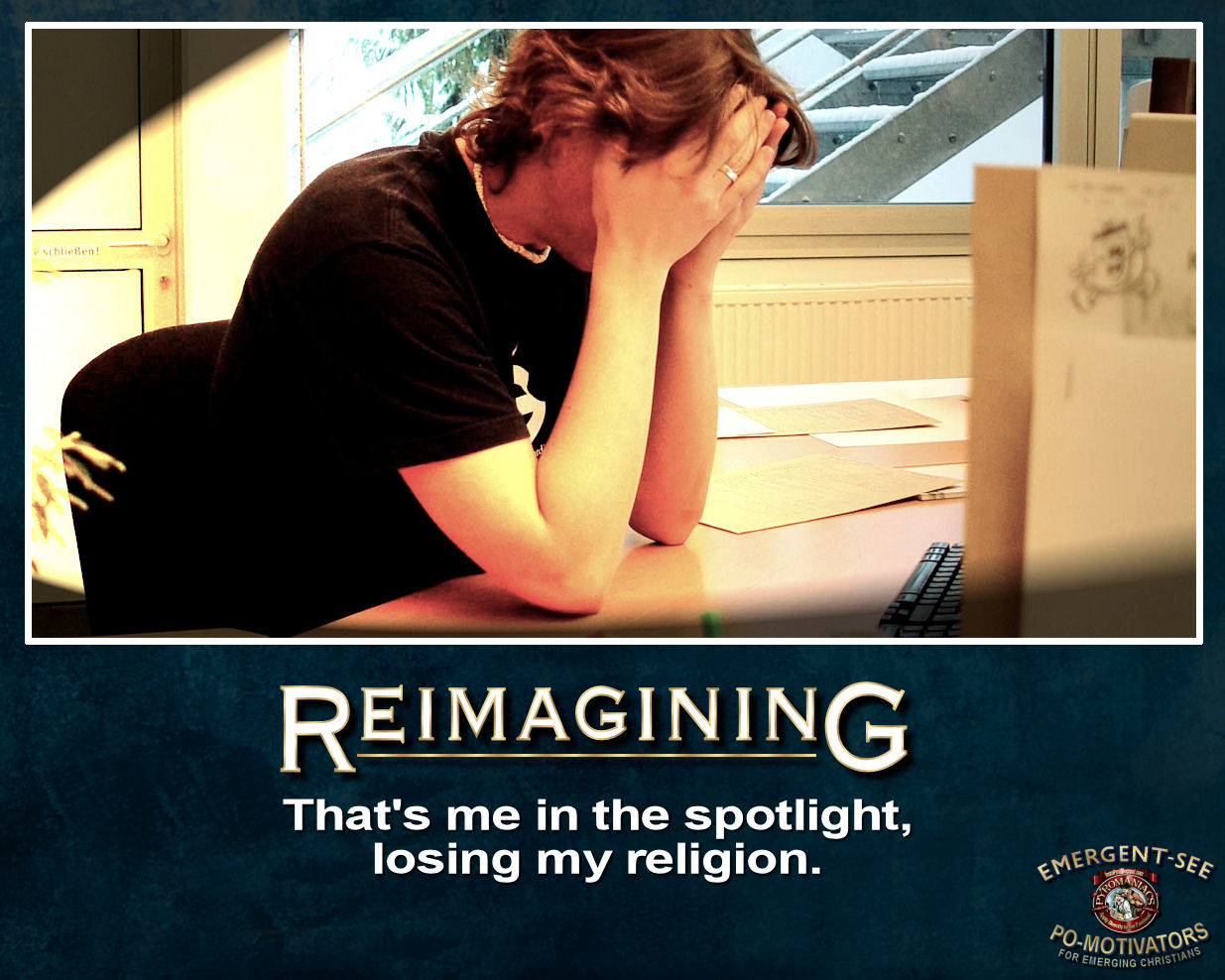 Apostasy is Satanically Energized
2 Cor 11:3- “But I fear, lest somehow, as the serpent deceived Eve by his craftiness, so your minds may be corrupted by from the simplicity that is in Christ.”

1 Tim 4:1-“Now the Spirit expressly says that in the latter times some will depart from the faith giving heed to deceiving spirits and doctrines of demons” (Italics mine)
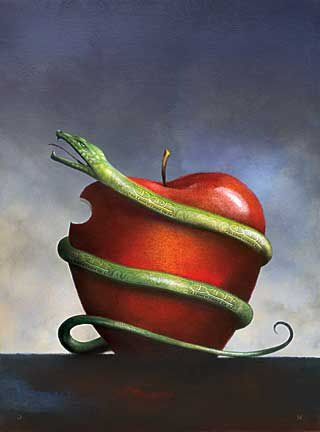 Satan Uses Believers
Peter-Matt. 16:21-23

Ananias & Sapphira-Acts 5:3-4, 11

Ephesians-Ephes. 4:26-27
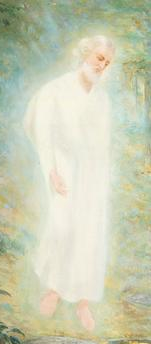 2 Cor. 11:14
No wonder, for even Satan disguises himself as an angel of light.
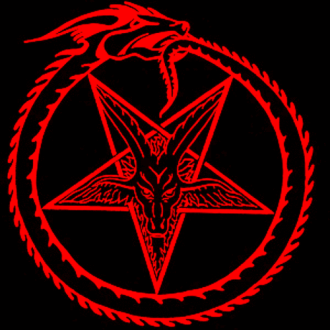 Purposes of the Local Church
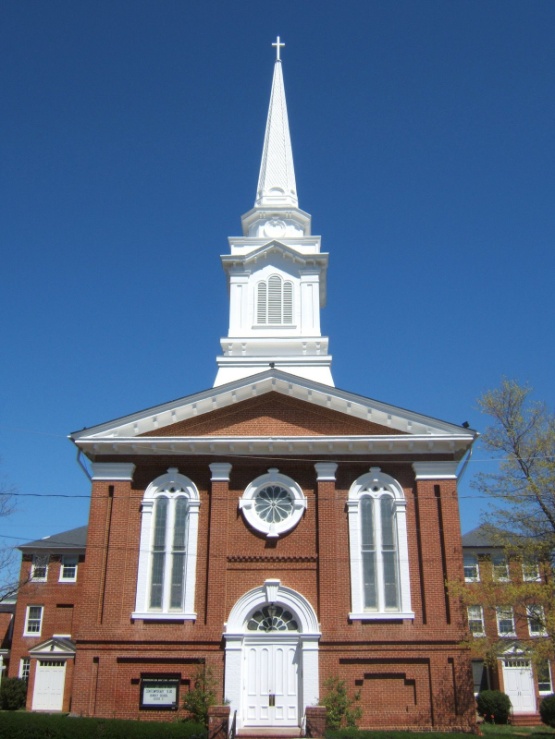 Glorify God (Eph 3:21)

Edify the saints (Eph 4:11-16)

Fulfill the Great Commission (Matt 28:18-20)
Ten Characteristics of Apostasy
Can happen quickly

Satanically energized

Destructive

Makes life difficult for the man of God

Impacts those who have not taken preventive measures
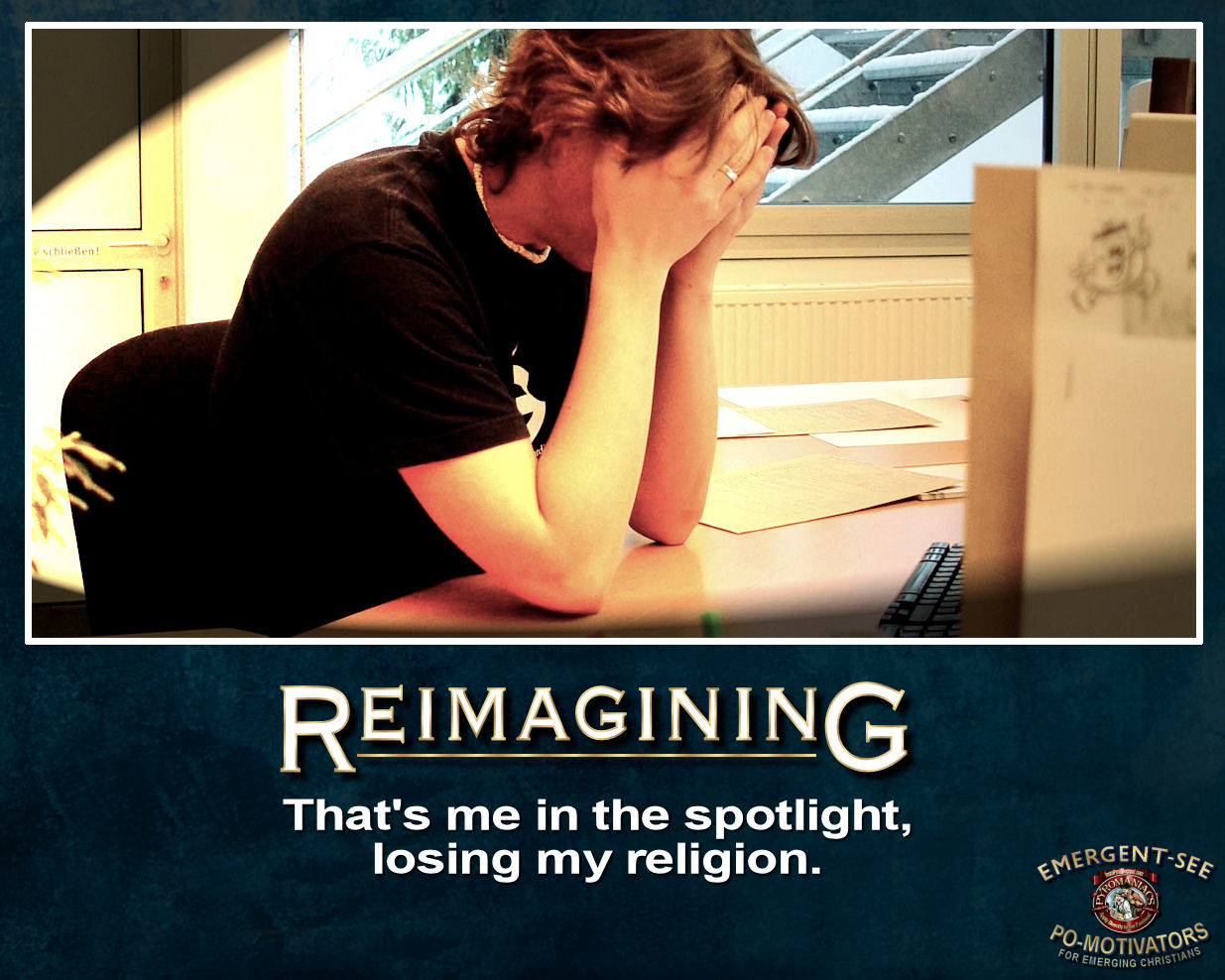 Apostasy is Destructive
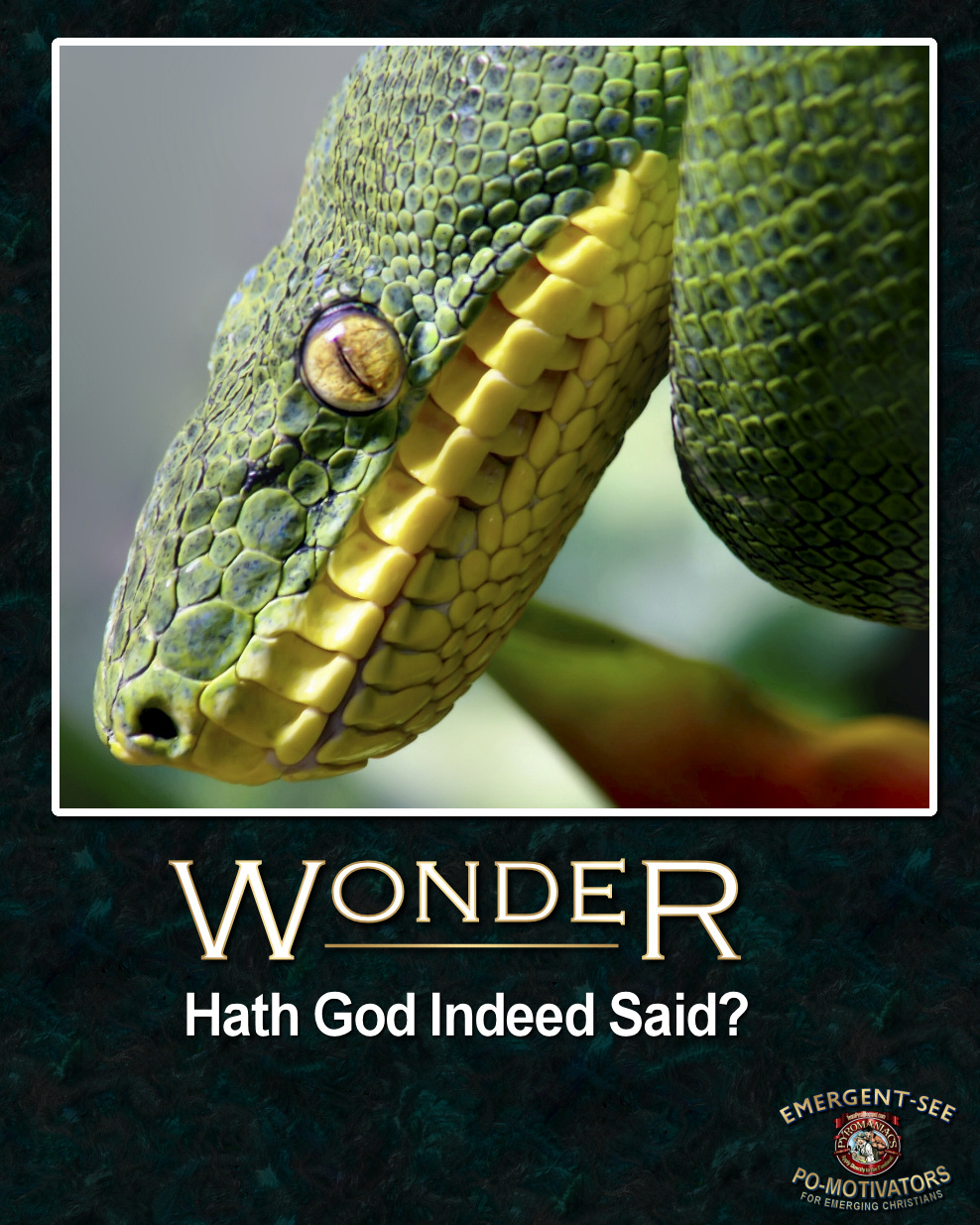 Acts 20:29-
“For I know this, that after my departure savage wolves will come in among you, not sparing the flock.”
Apostasy is Destructive
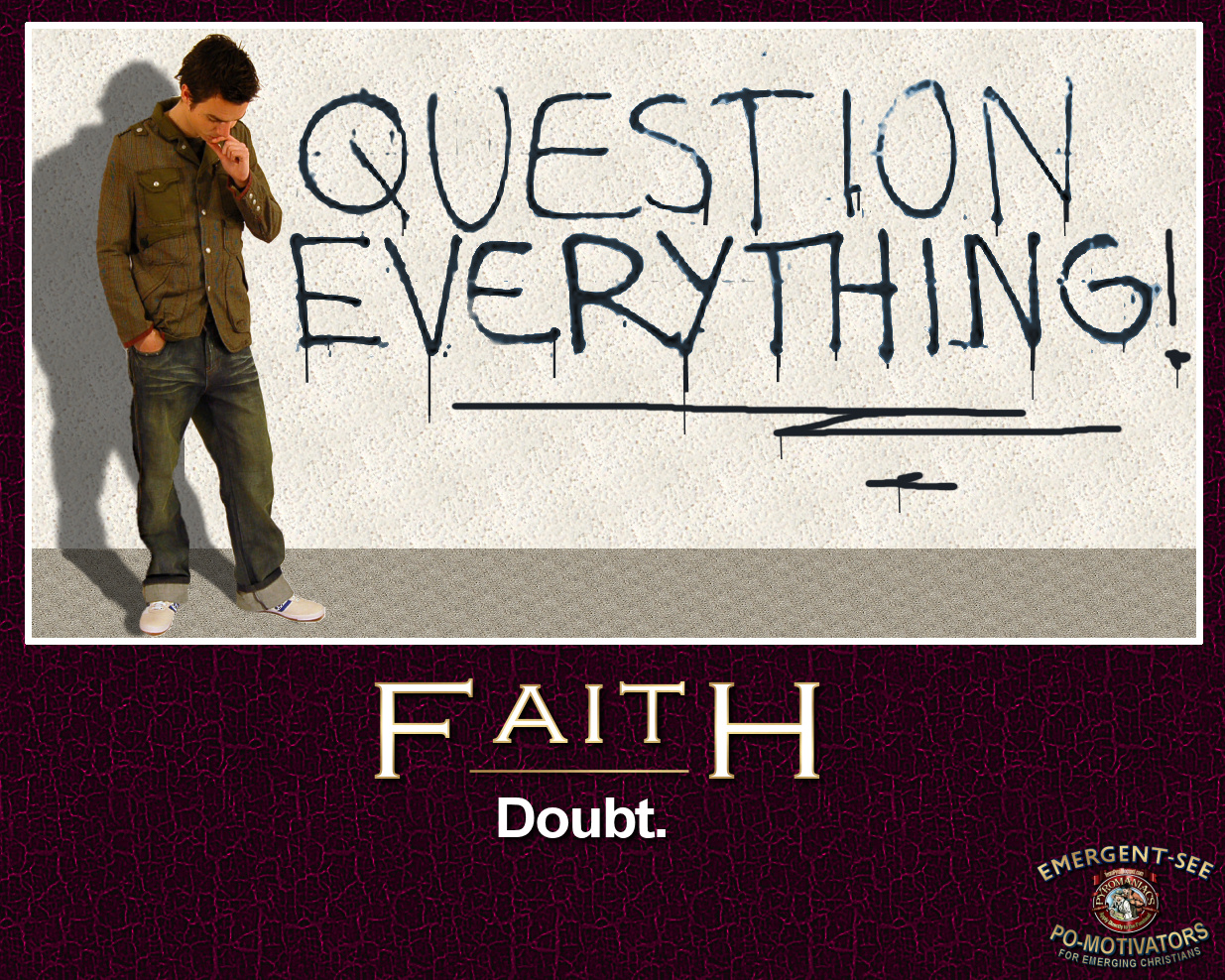 1 Tim 1:19-
“Having faith and a good conscience, which some have rejected, concerning the faith have suffered shipwreck.”
Apostasy is Destructive
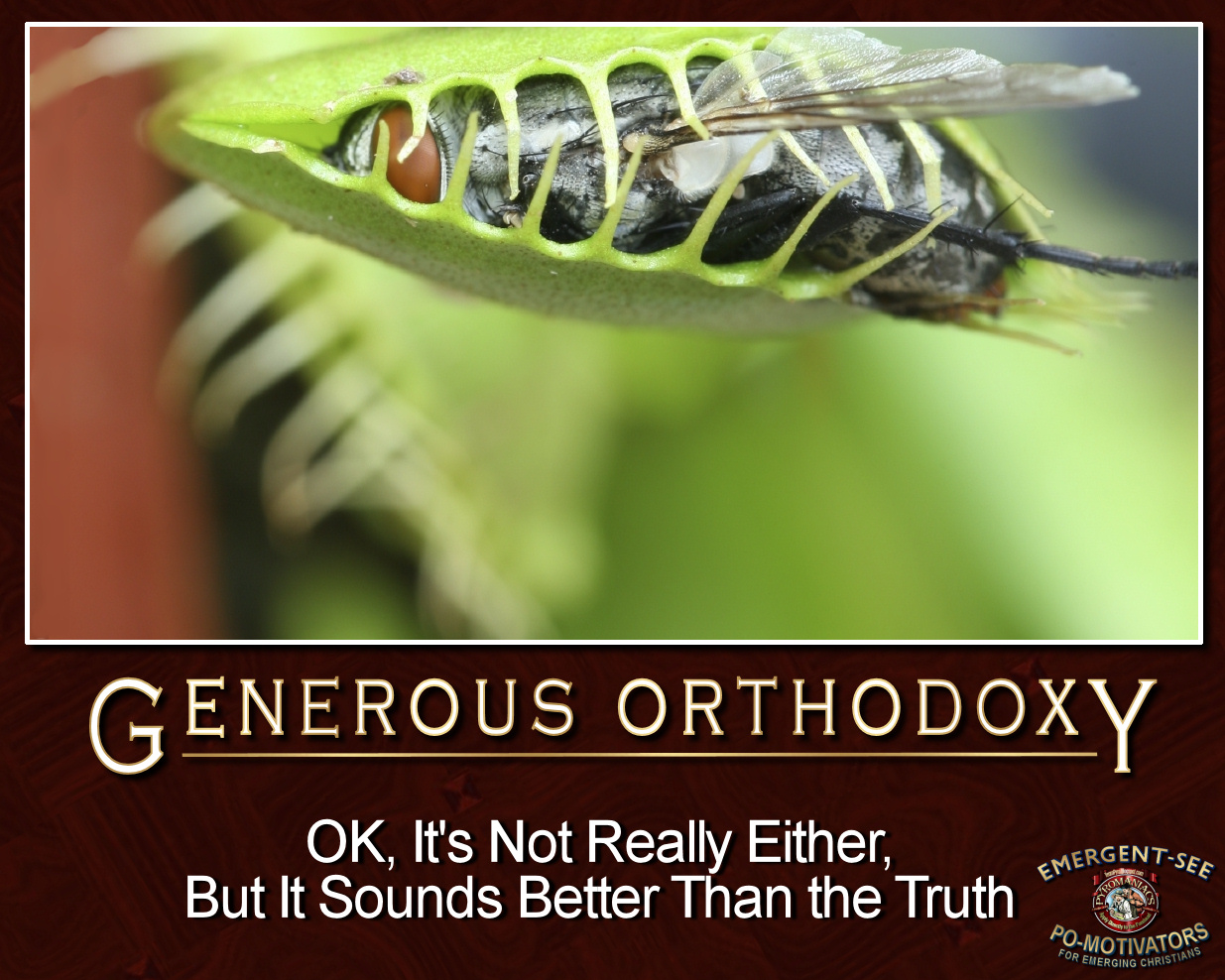 2 Tim 2:17-18- “and their talk will spread like gangrene. Among them are Hymenaeus and Philetus, 18 men who have gone astray from the truth saying that the resurrection has already taken place, and they upset the faith of some.” (Italics mine).
Ten Characteristics of Apostasy
Can happen quickly

Satanically energized

Destructive

Makes life difficult for the man of God

Impacts those who have not taken preventive measures
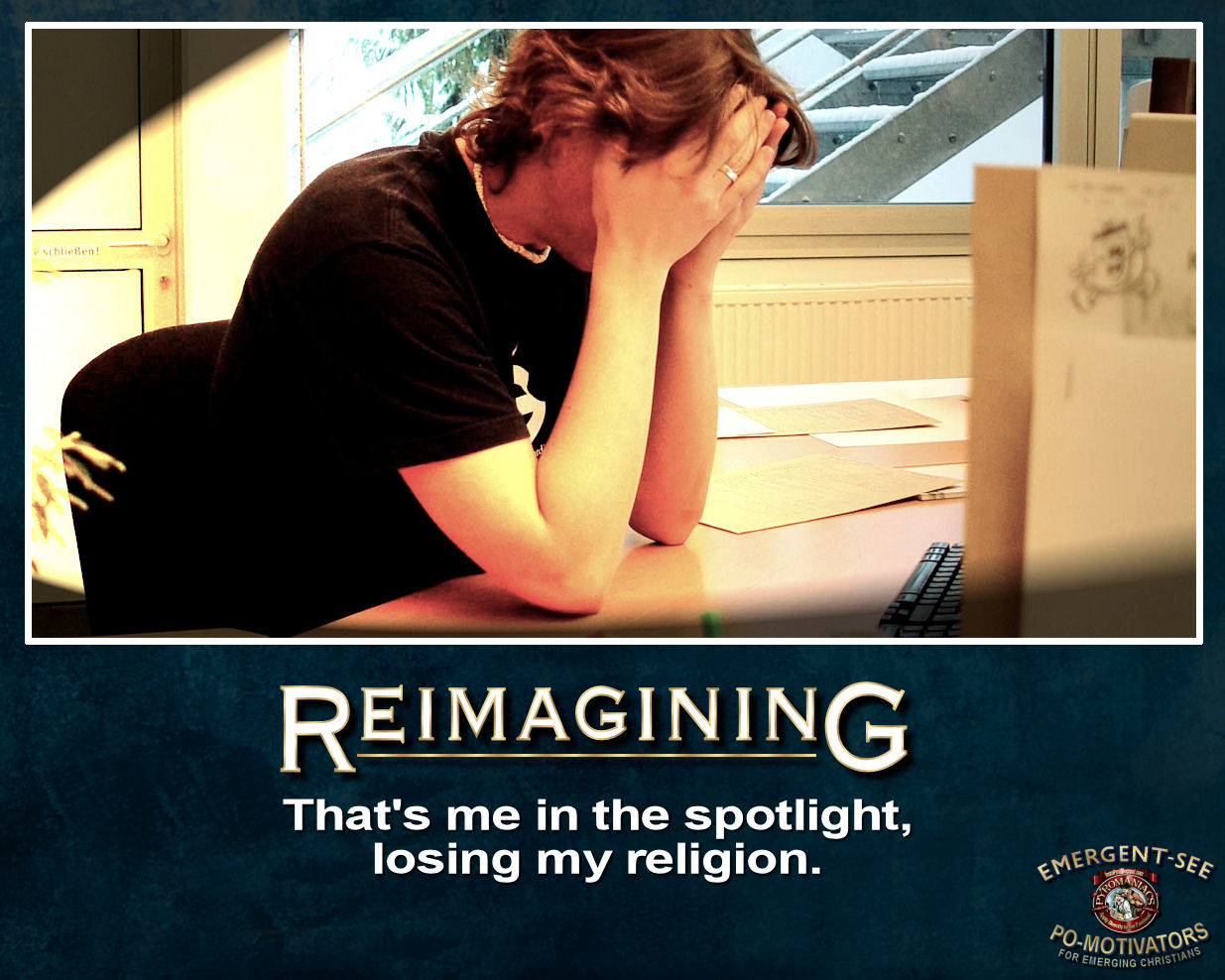 Apostasy Makes Life Difficult for the Man of God
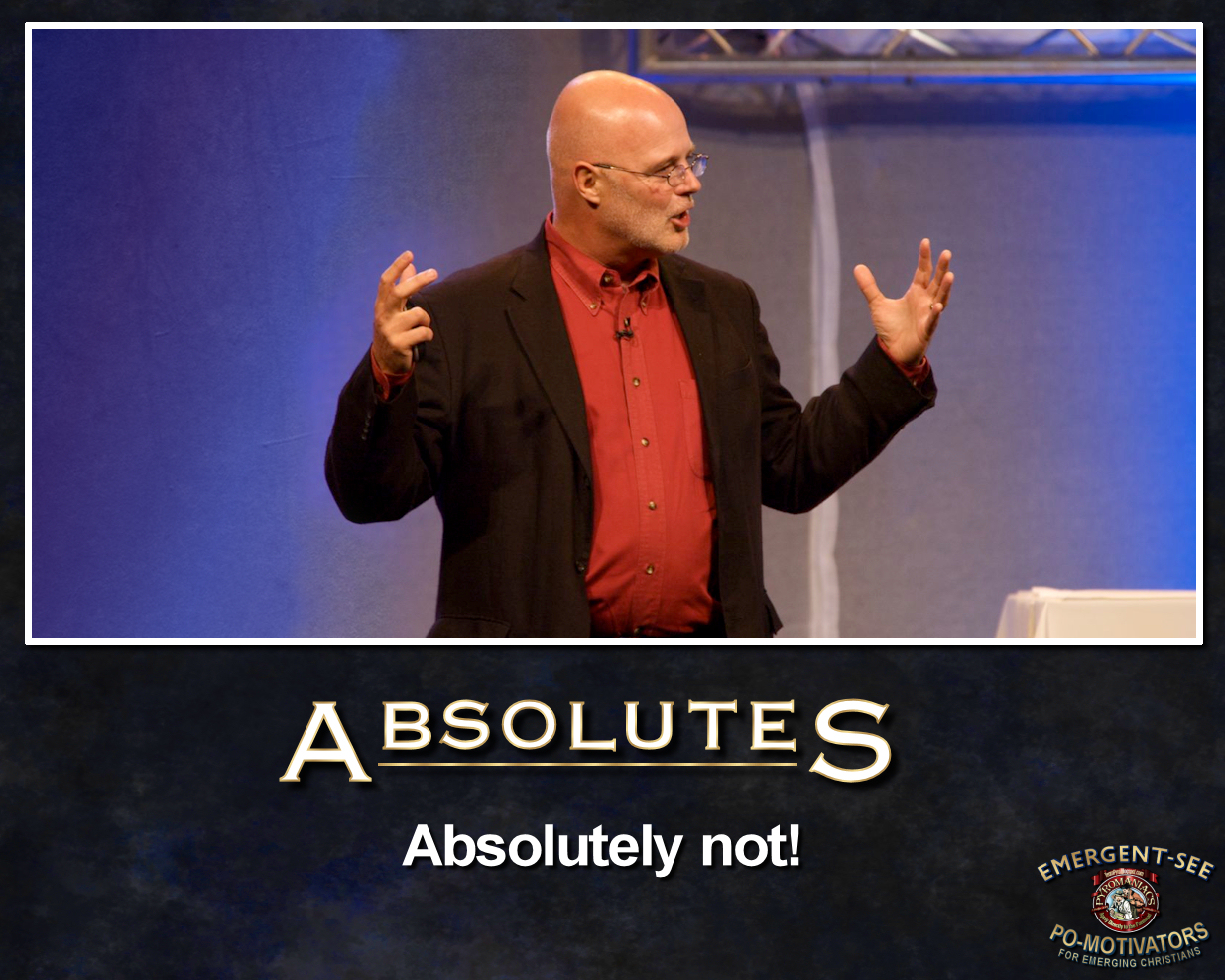 2 Tim 3:13- 
	“But evil men and imposters will grow worse and worse, deceiving and being deceived.”
Apostasy Makes Life Difficult for the Man of God
2 Tim 4:3-4- “For the time will come when they will not endure sound doctrine, but according to their own desires, because they have itching ears, they will heap up for themselves teachers; and they will turn their ears away from the truth, and be turned aside to fables.”
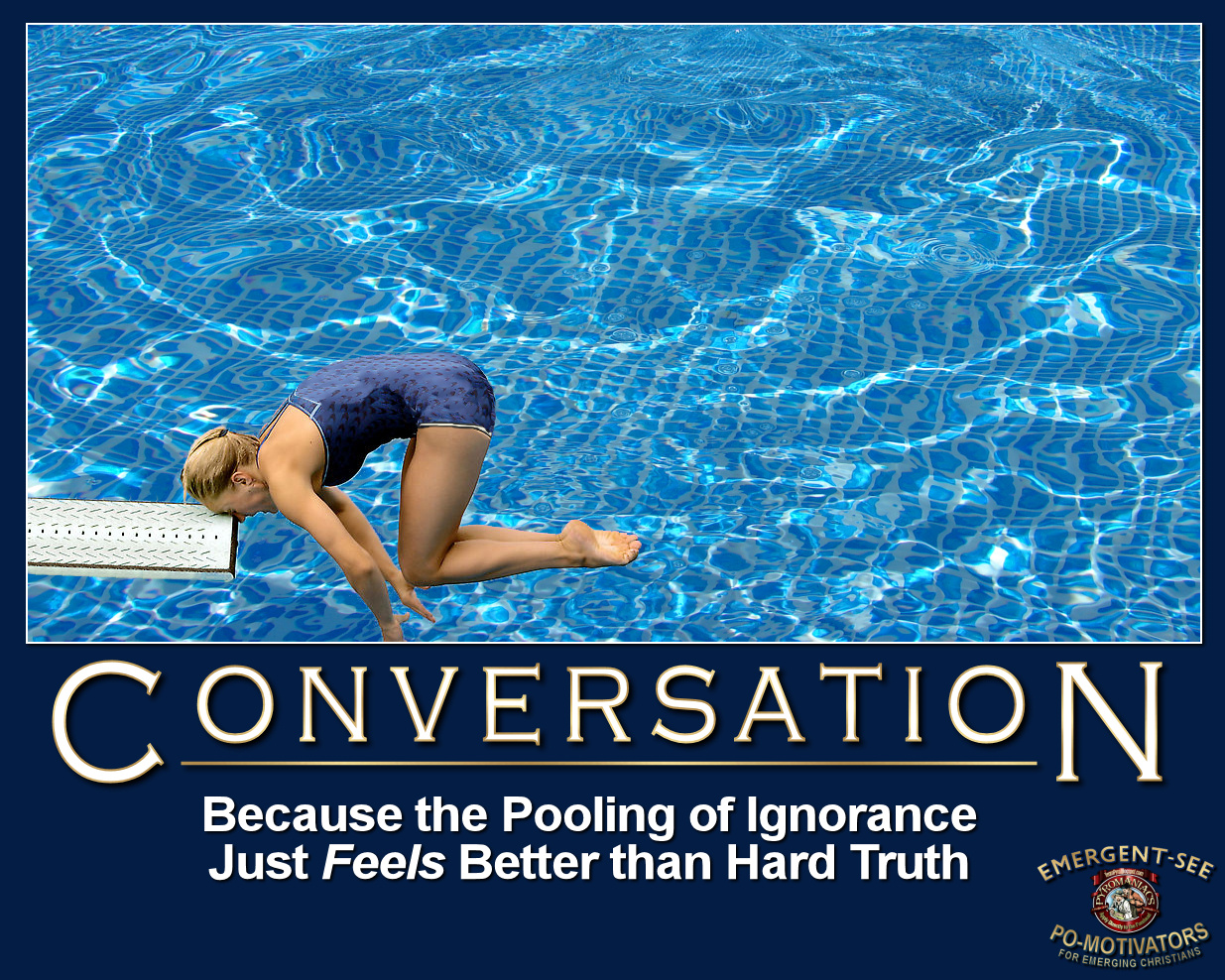 2 Tim 3:2-4
Lovers of self
Lovers of $			Slanderers		
Boastful				Without self-control
Arrogant			Brutal
Blasphemers			Haters of good
Disobedient to parents		Treacherous
Unthankful			Reckless
Unloving			Conceited 
Unholy				Pleasure lovers
Unforgiving
Rather than lovers of God
“Perilous” for Who?
2 Tim 3:1-”But know this, that in the last days perilous times will come” (Italics mine).
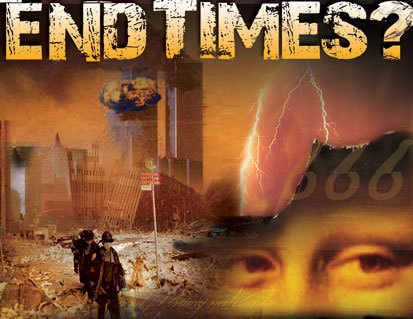 Apostasy Makes Life Difficult
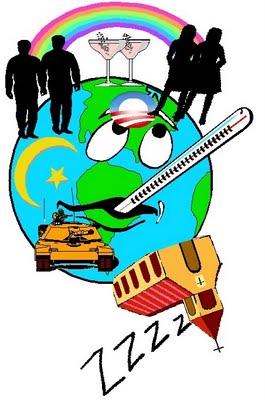 2 Tim 4:3-5- “For the time will come when they will not endure sound doctrine, but according to their own desires, because they have itching ears, they will heap up for themselves teachers; and they will turn their ears away from the truth, and be turned aside to fables. But you be watchful in all things, endure afflictions” (Italics added)
Apostasy Makes Life Difficult for the Man of God
2 Tim 3:12-13- “Yes, and all who desire to live a Godly life in Christ Jesus will suffer persecution. But evil men and imposters will grow worse and worse, deceiving and being deceived” (Italics added).
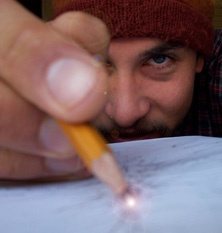 Ten Characteristics of Apostasy
Can happen quickly

Satanically energized

Destructive

Makes life difficult for the man of God

Impacts those who have not taken preventive measures
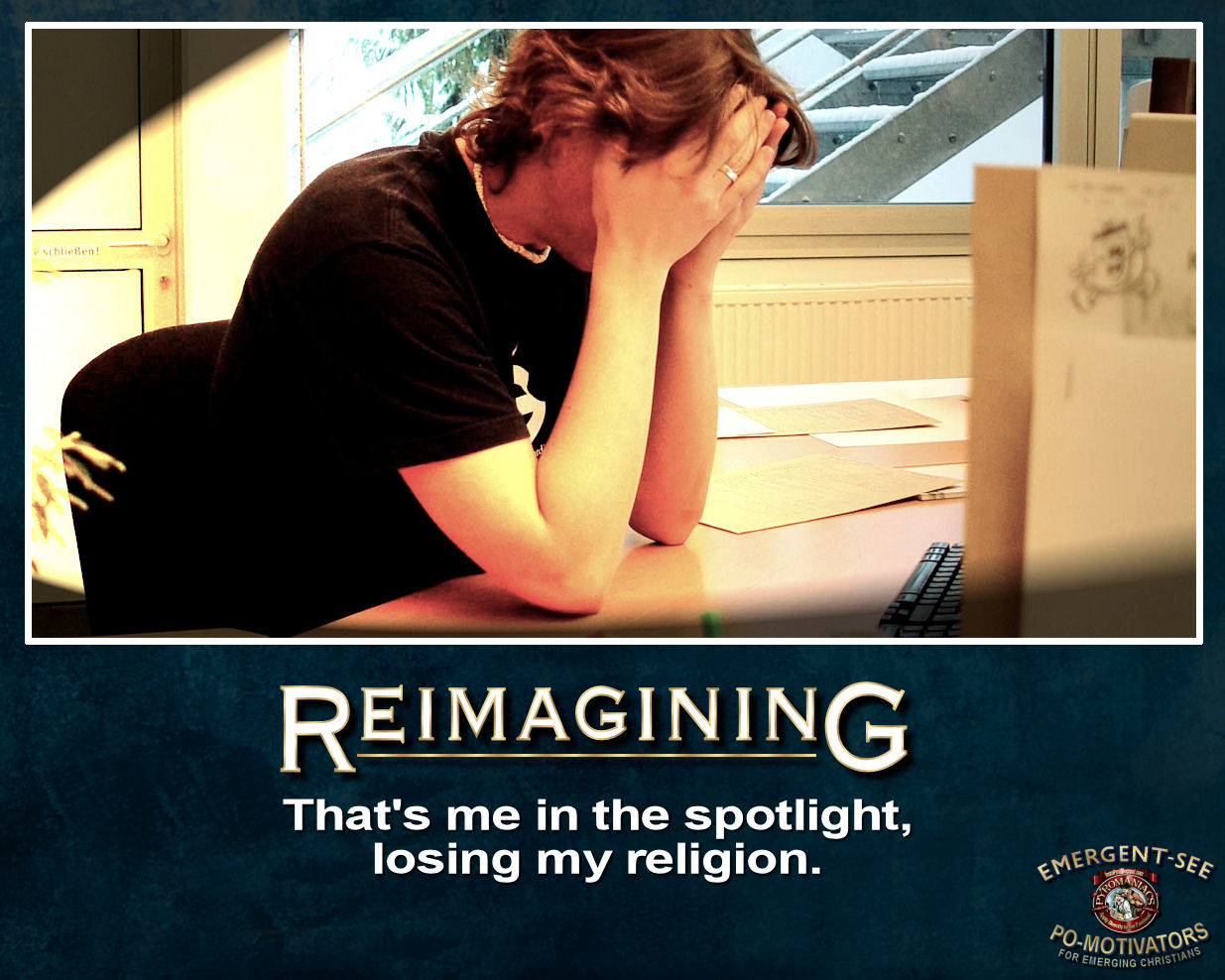 Apostasy Impacts Those Who Have Not Taken Preventive Measures
Study God’s Word (2 Tim 2:15; 3:17)
“Test all things” (1 Thess 5:21)
Renew your mind (Rom 12:2)
“Put on the whole armor of God” (Eph 6:11)
“Contend earnestly for the faith” (Jude 3)
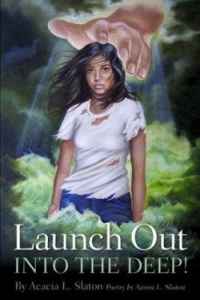 Conclusion
Ten Characteristics of Apostasy
Sign of the last days

A massive NT subject

Impacts every major doctrine

Primarily internal

Knows no limits
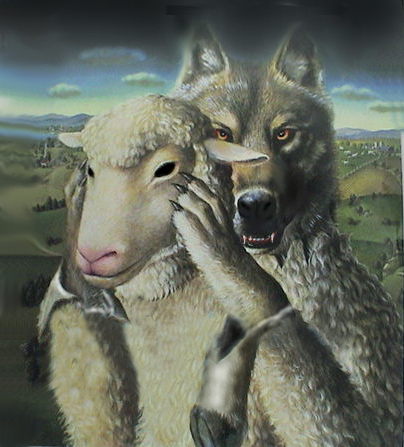 Ten Characteristics of Apostasy
Can happen quickly

Satanically energized

Destructive

Makes life difficult for the man of God

Impacts those who have not taken preventive measures
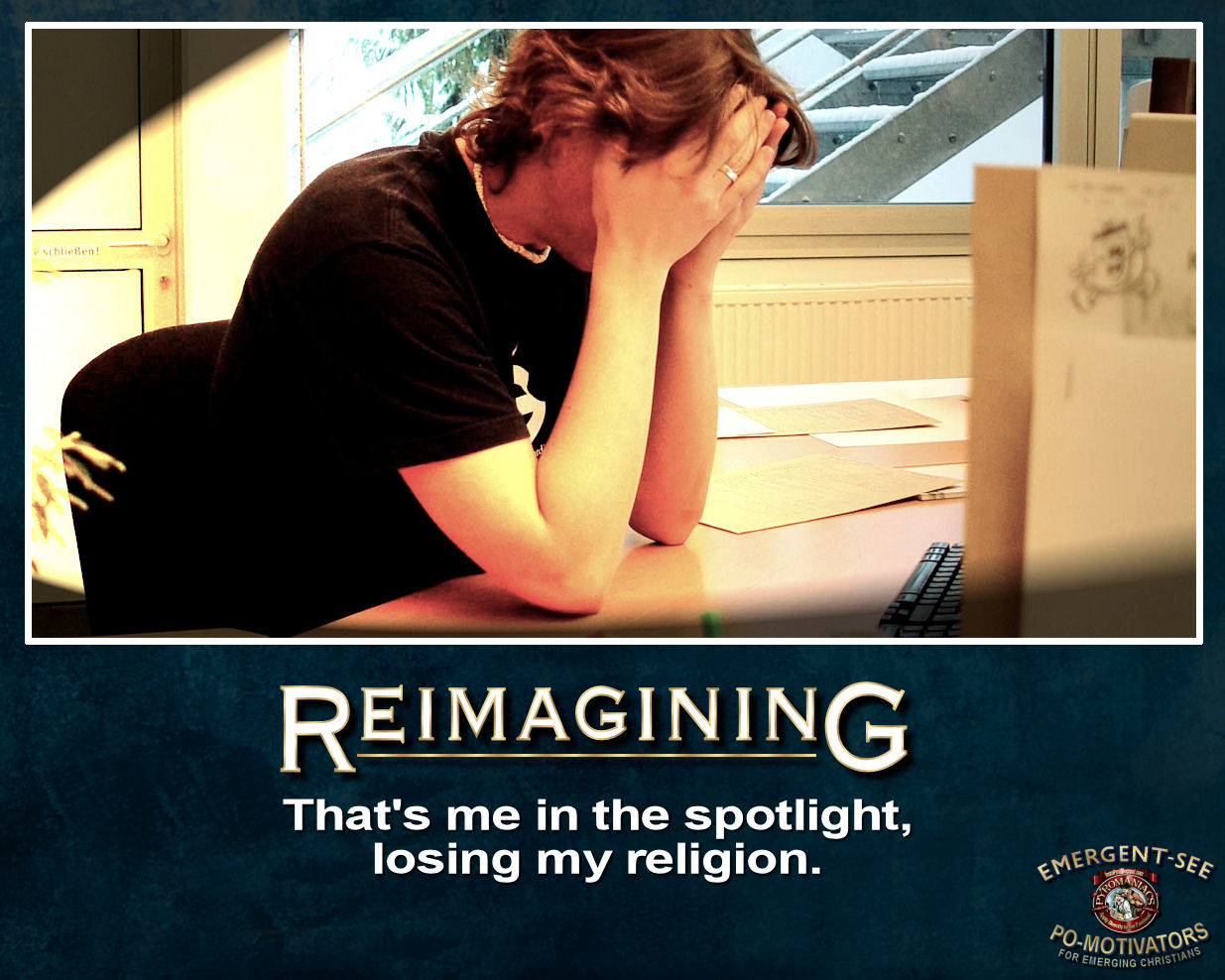 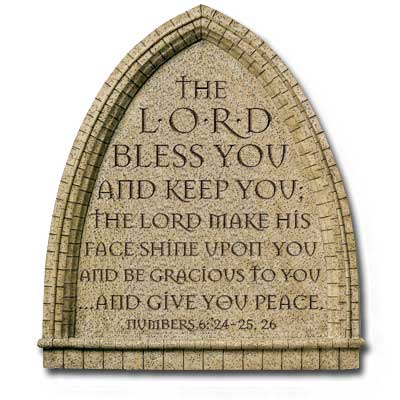 “The Lord bless you and keep you;  the Lord make his face shine on you and be gracious to you;  the Lord turn his face toward you and give you peace.” (NIV)
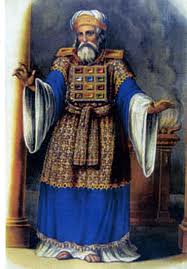